Preparatory TopographyAn and Jan and Where am I?
April 2021 Oslo
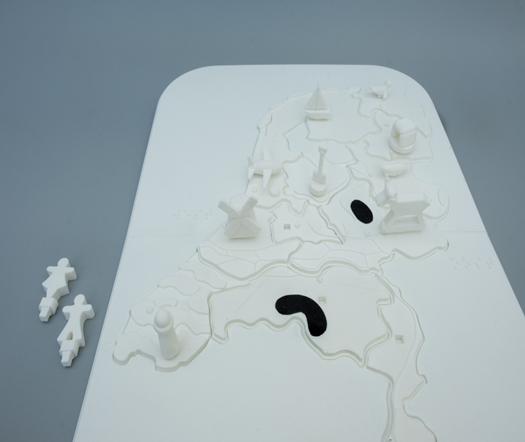 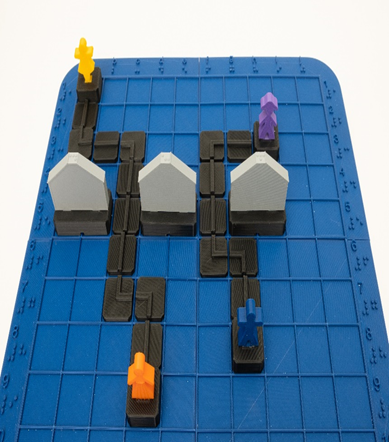 Royal Dutch Visio, centre of expertise for blind and partially sighted people
Projectgroup:

Marianne van der Vinne: creator An and Jan
Visio Education, itenerant teacher

Stephanie van Lenningh:  Visio Education, teacher 

Yvette Verweij:Visio Education, itenerant teacher

Anneke Blok: Visio Rehabilitation, rehabilitation therapist
Manual
Lessons in 3 parts:

1. 3D board: 10 lessons

2. Transition to tactile 
    graphics: 10 lessons

3. Lessons mathematics: 
    8 lessons
Targetgroup:Braille readers age 6-12 yearsMarianne gives instructions to Isa
3D to 2D
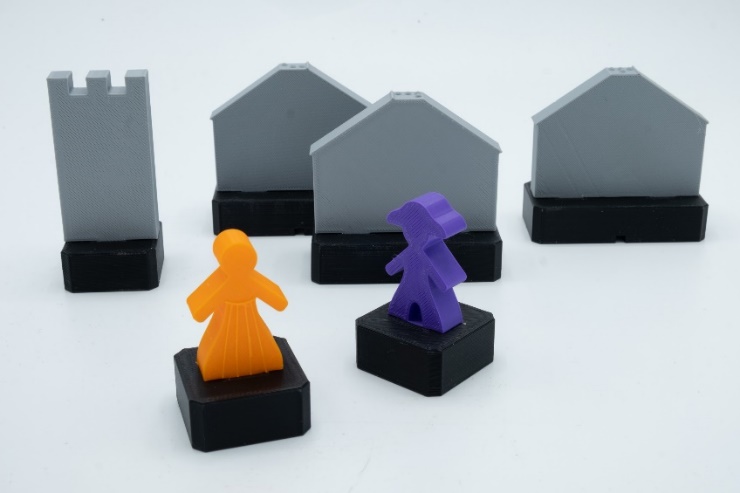 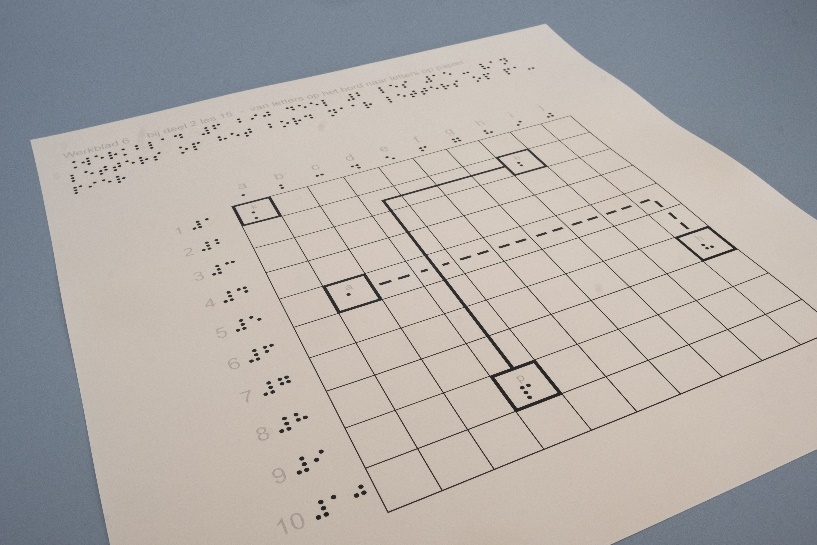 More and more tactile information
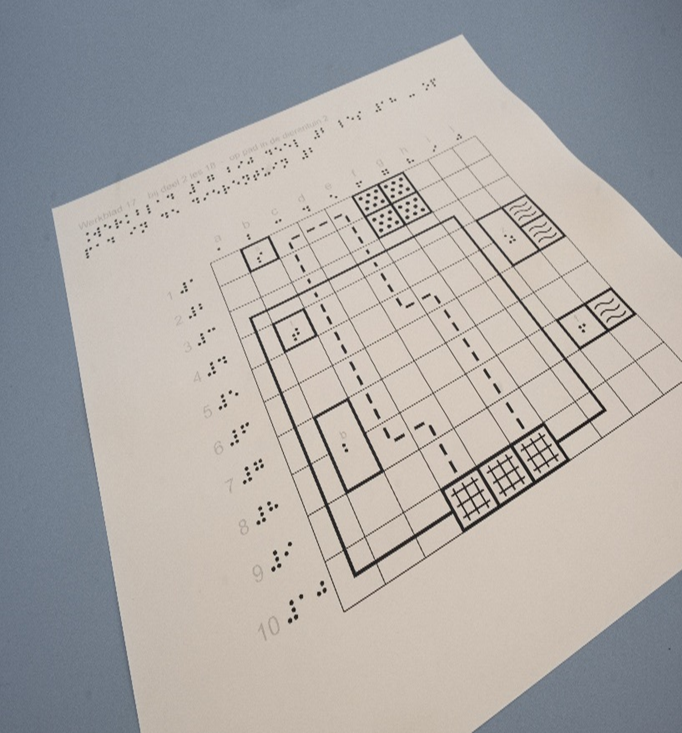 Learning to interpret tactile graphic floorplans with the use of a legend
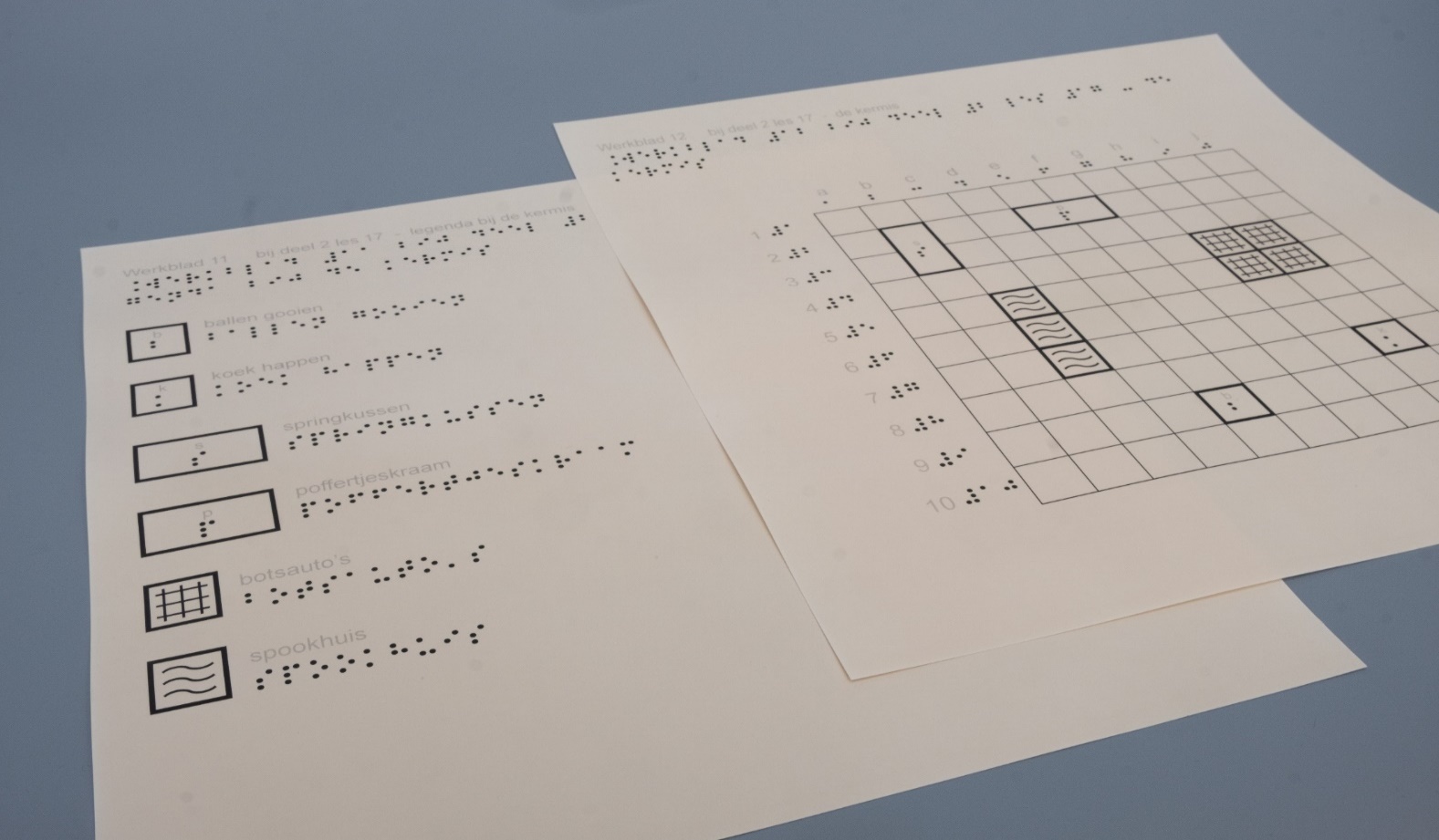 Coordinates
Islands with texture
on the 3D board

And in tactile graphics
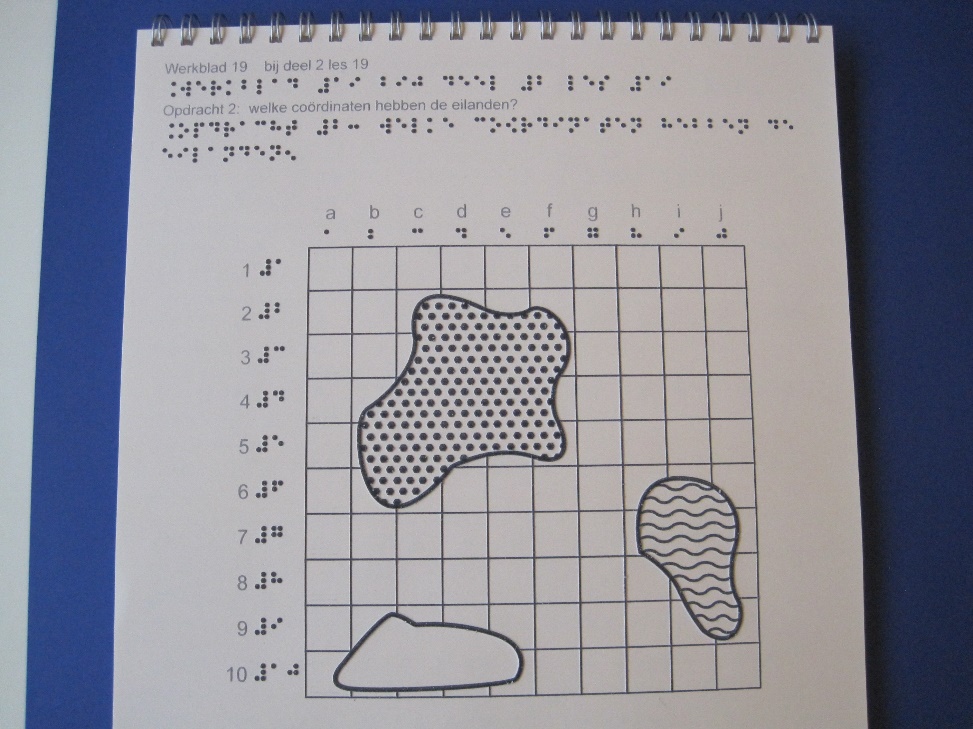 Maths: bar charts
Film impressions of lessons
Where am I?  Map of The Netherlands
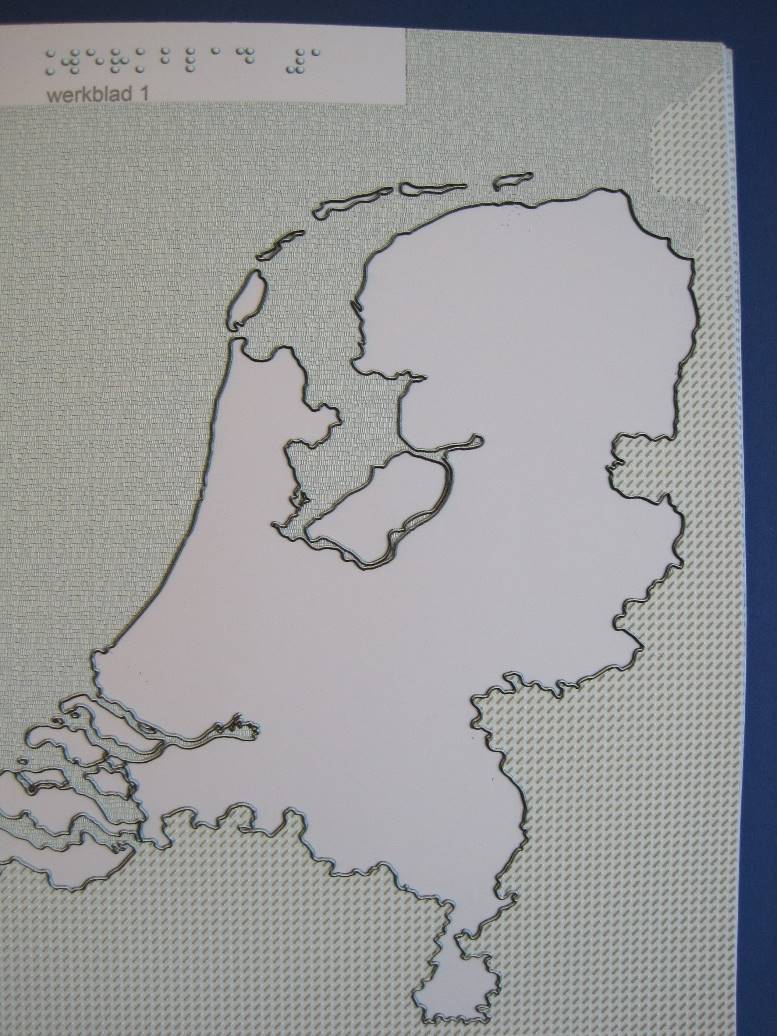 An on her way to Jan
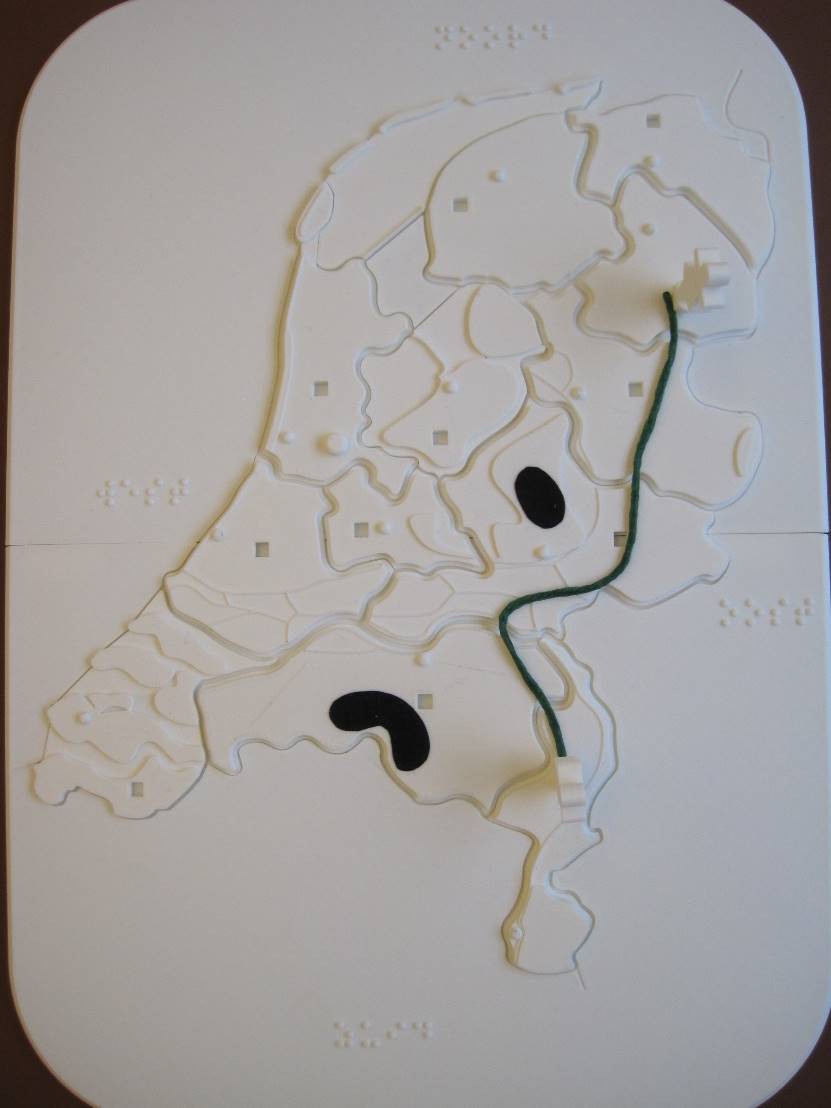 Game to help processing all information
Which province is this?

The teacher gives information like this province is next to the German border.
Also a characteristic feature of the provinces is mentioned

After this the method of Dedicon “By touch---topo The Netherlands” can be used.
Questions?
Send an e-mail to anenjan@visio.org  

For more information ​
about this presentation and the presented products visit​​

 
www.visio.org/tactile-reading-2021​​